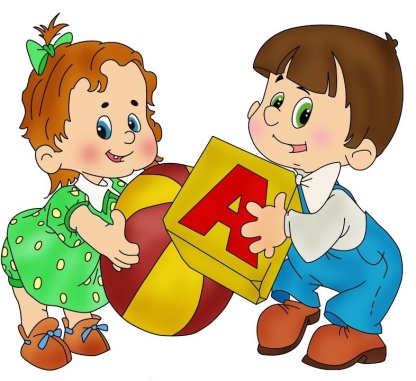 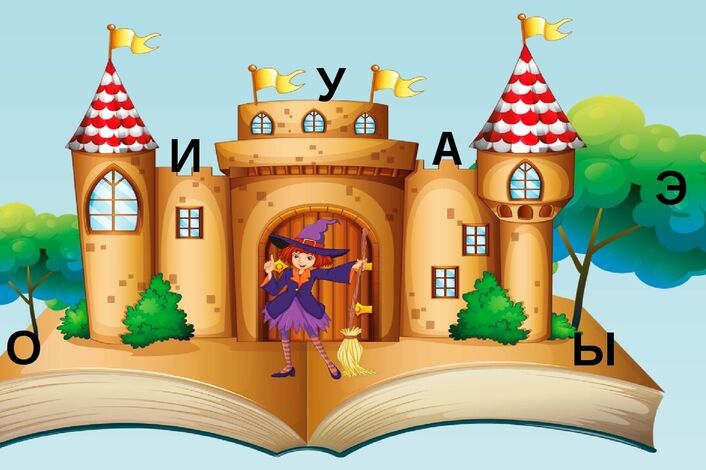 Праздник   
   «Страна красивой речи»


Подготовила: 
Ефимьева Е.В.
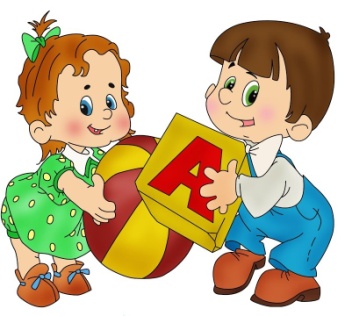 Задание 1.  Игра «Какой? Какая? Какие?»
СОК из АНАНАСА (какой?) – АНАНАСОВЫЙ
    

     
       СТОЛ из ДЕРЕВА (какой?) – деревянный
   

       ШУБА из МЕХА (какая?) – меховая
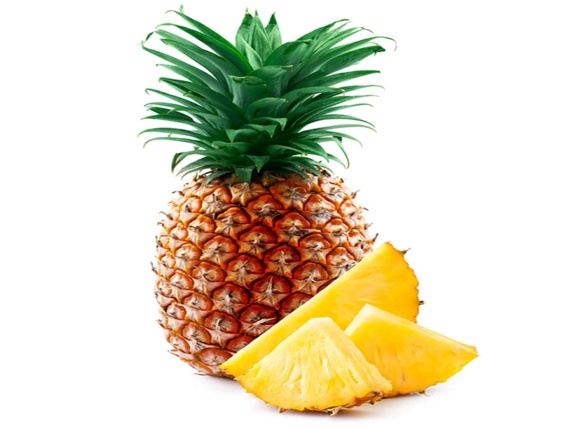 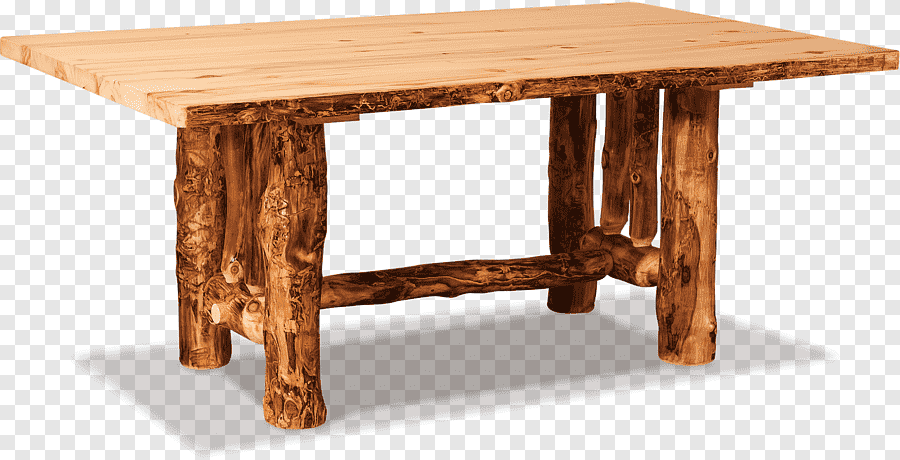 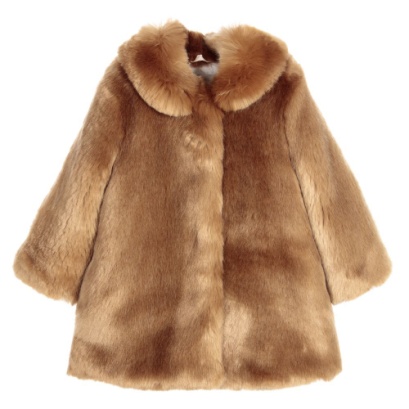 КОЛЬЦО из золота (какое?) – золотое;
    

         КУВШИН из глины (какой?) – глиняный
    


          ПЛАТЬЕ из шерсти (какое?) – шерстяное
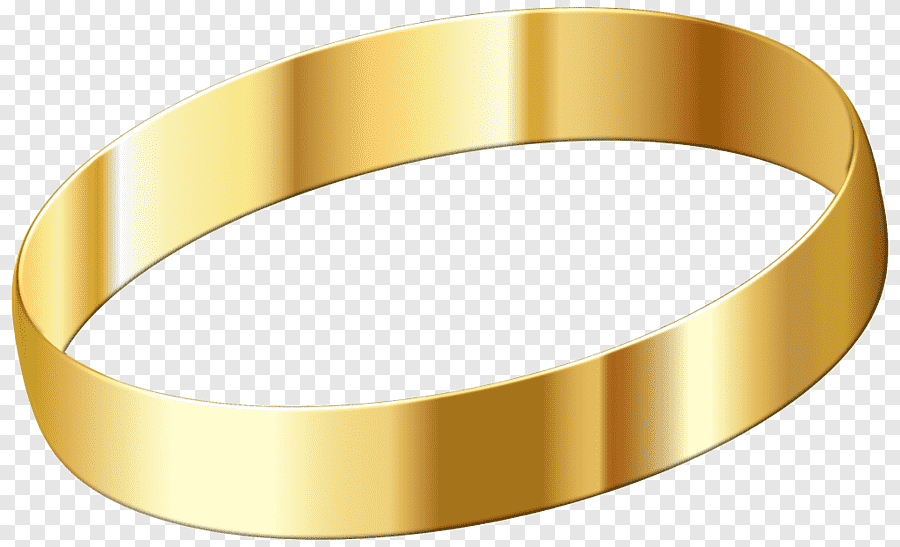 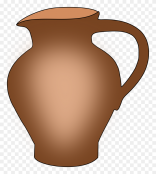 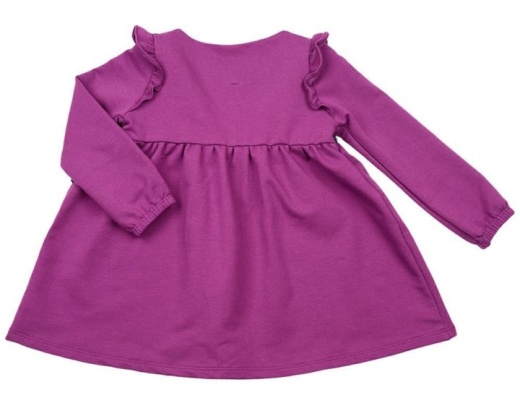 ПЛАТОК из пуха (какой?) – пуховый
    

   КУБИКИ из пластмассы (какие?)-пластмассовые
            

           
             КАША из гречки (какая?) – гречневая.
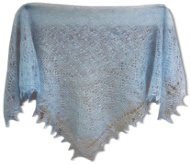 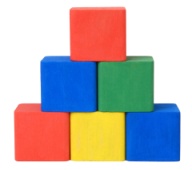 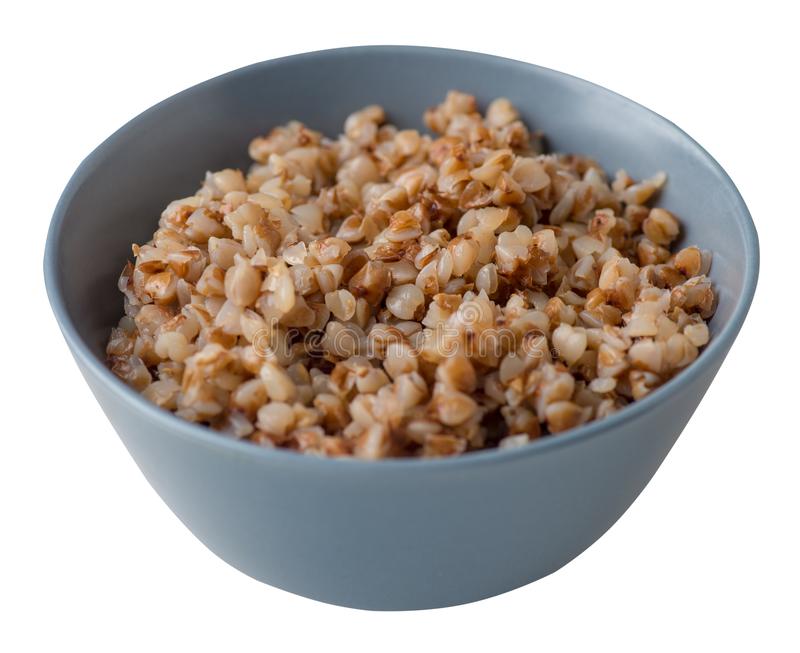 Задание 2
Жук упал, и встать не может,Ждёт он кто ему … (поможет).
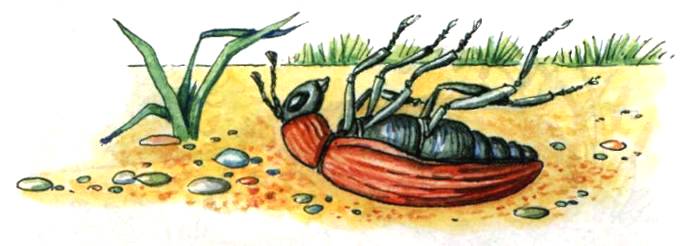 Подводной лодке не страшна  
Океанская …              (волна).
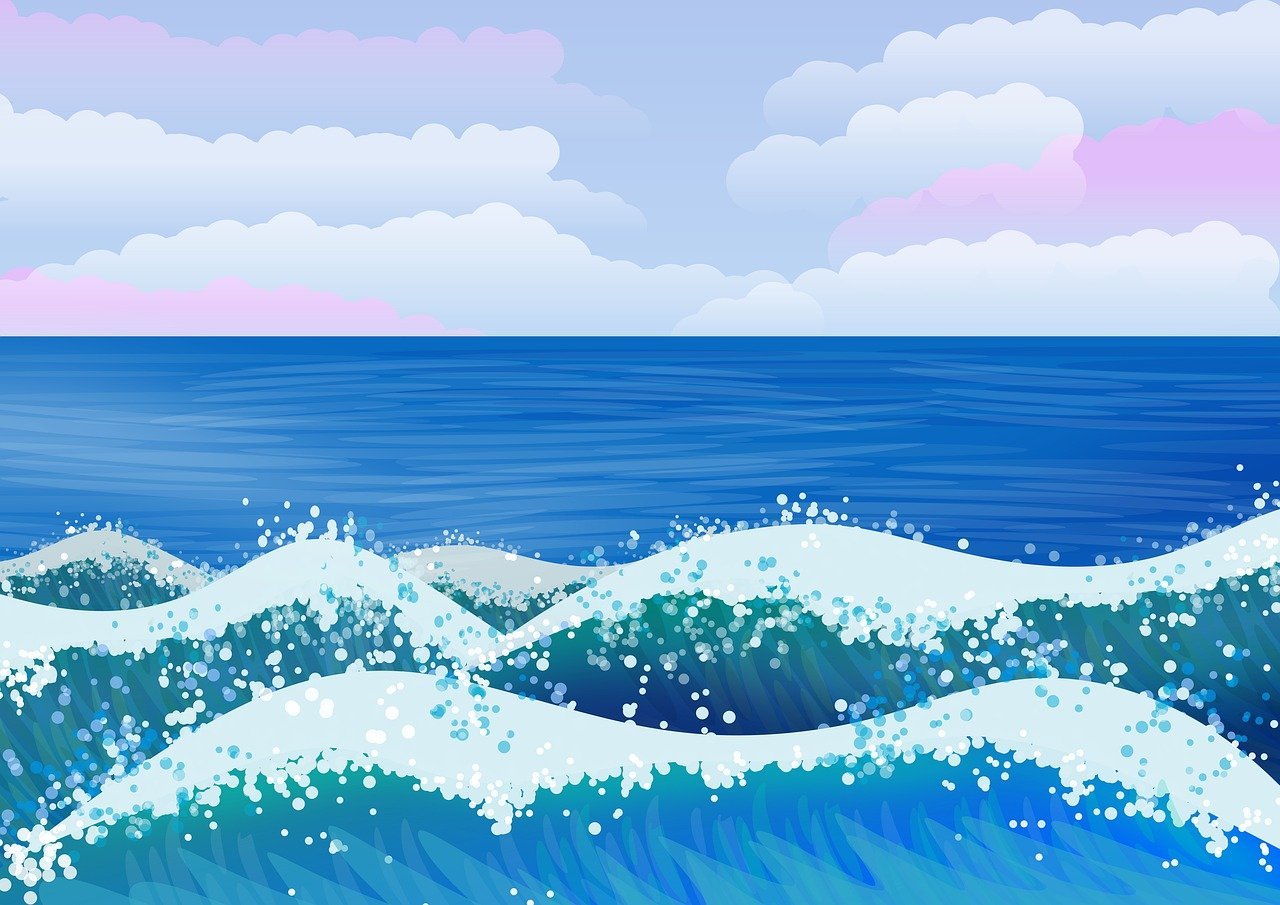 Съел сластёна в воскресенье Всё вишнёвое … (варенье).
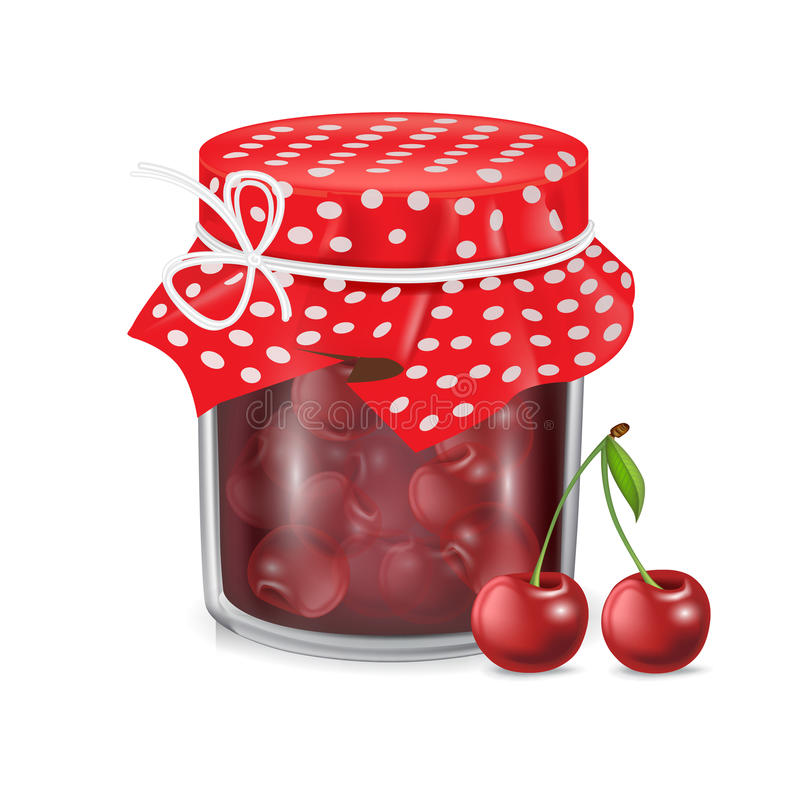 На кусок моей колбаскиМурка хитро щурит …(глазки)
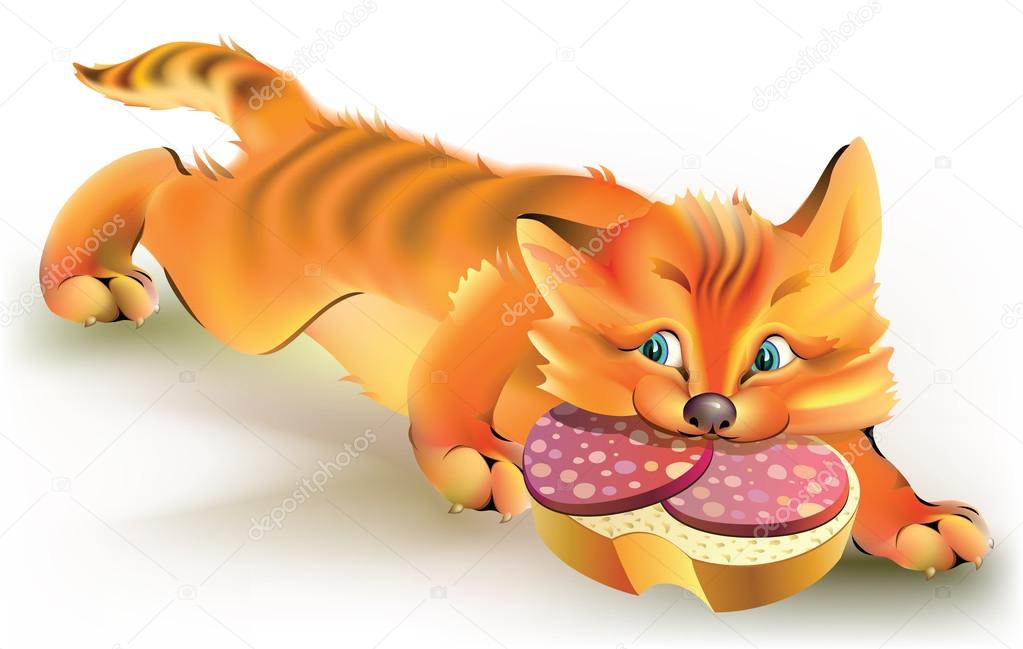 Закрывают дети глазки,Детям сниться будут … (сказки).
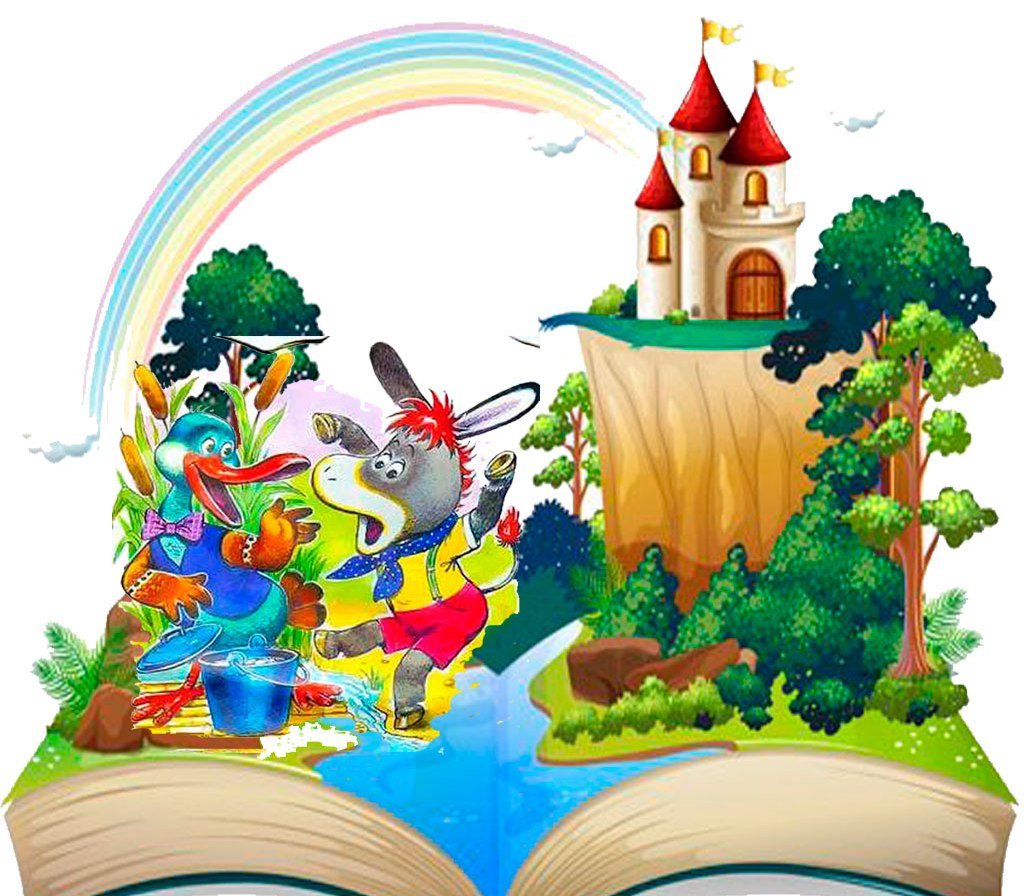 Щиплет щёки, щиплет нос,Но не страшен нам … (мороз).
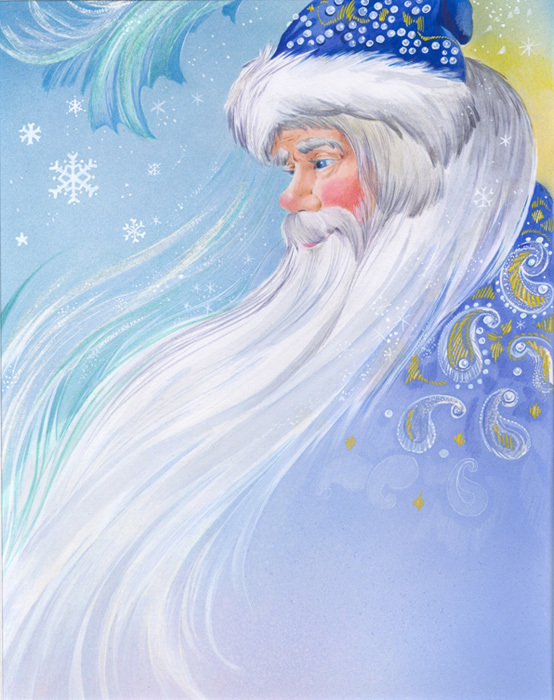 Зимой в берлоге видит сонЛохматый,косолапый…(медведь).
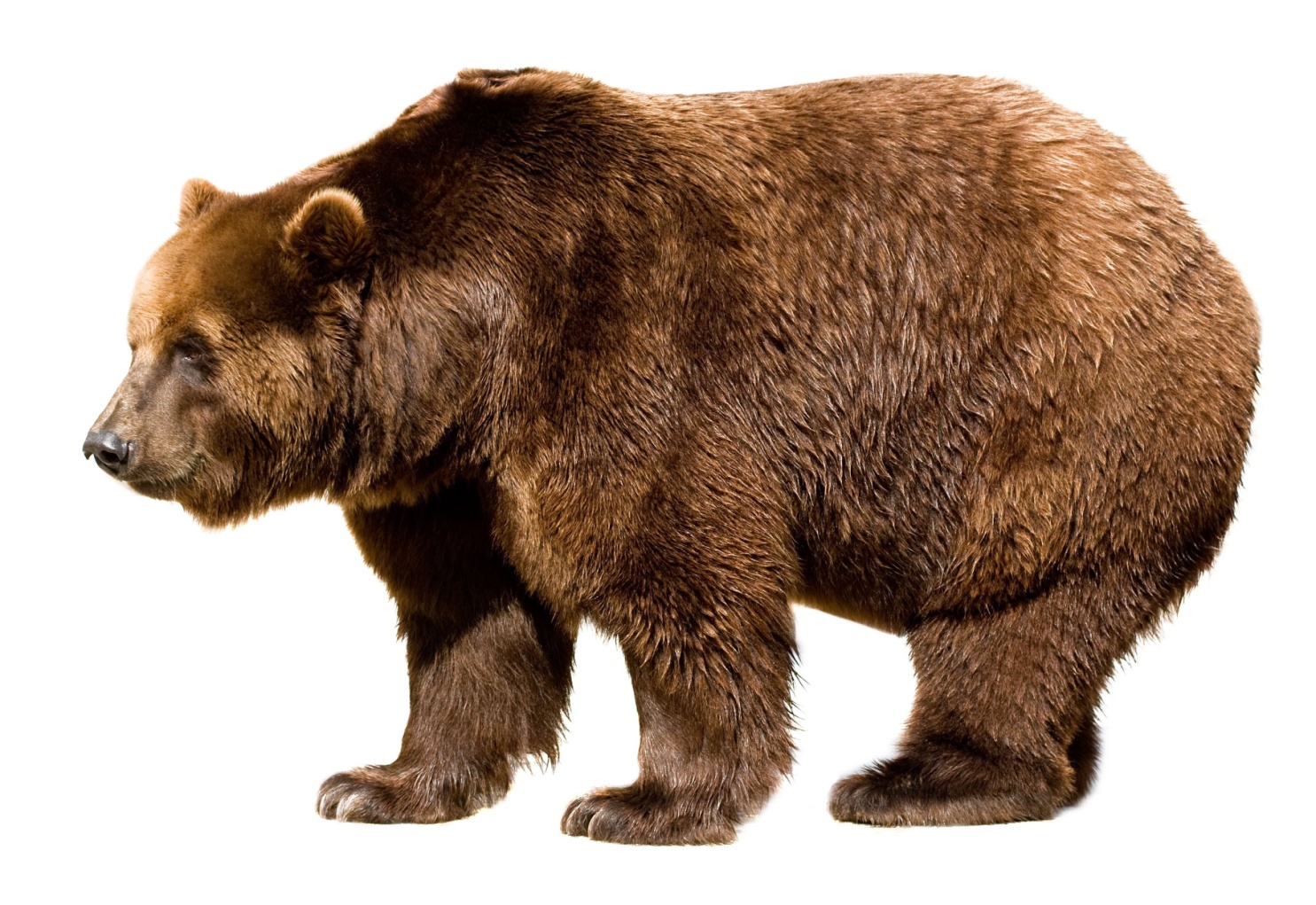 В теплой лужице своейГромко квакал…(лягушонок).
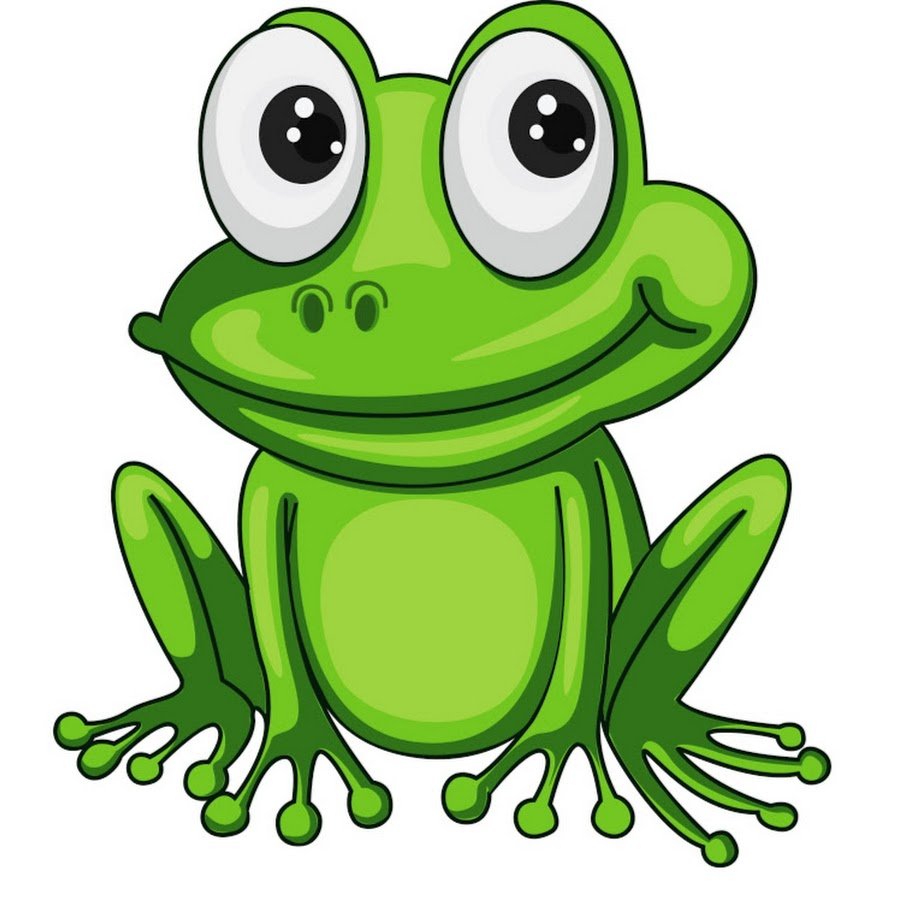 С пальмы – вниз, на пальму сноваЛовко прыгает…(обезьяна).
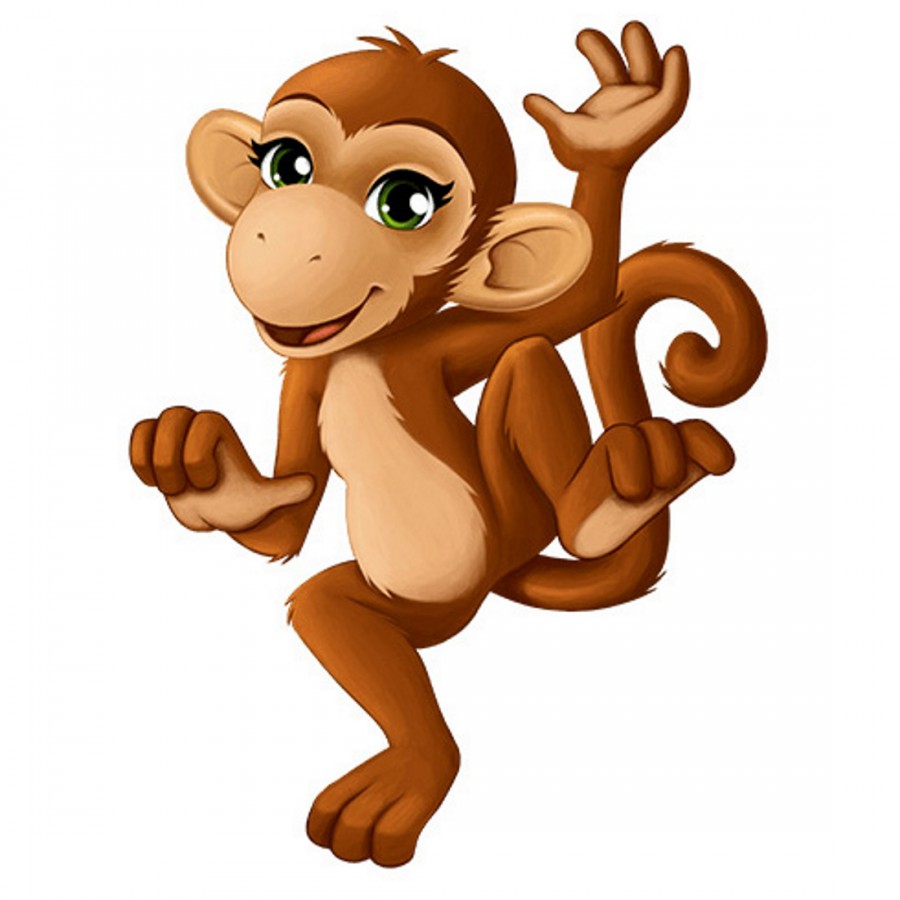 Задание 3. Игра «Продолжи ряд»
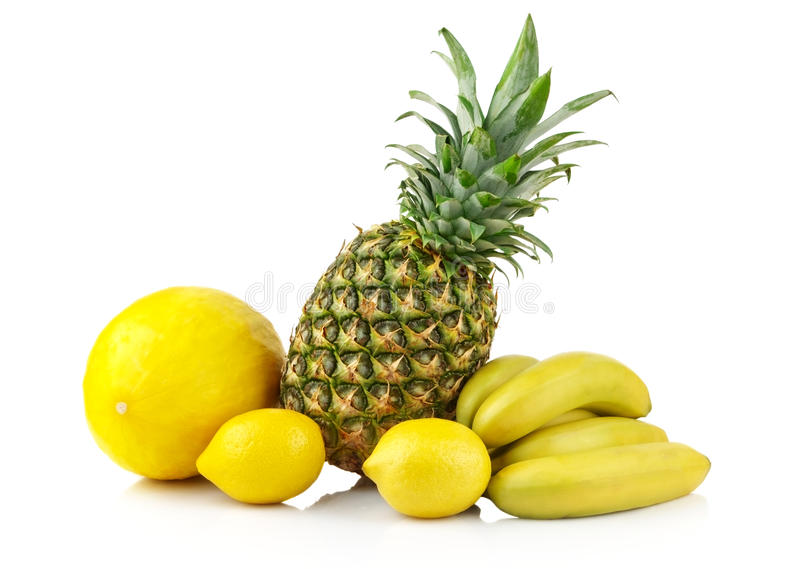 Банан, лимон, ананас:




   Валенки, кеды, сапоги:
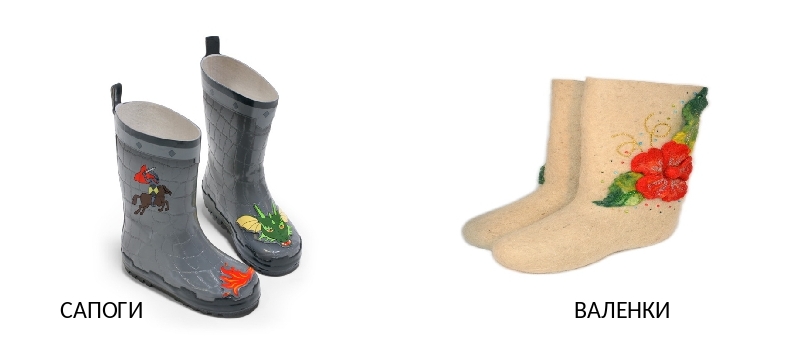 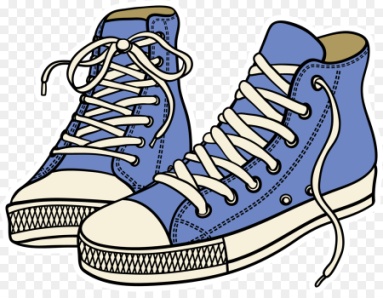 Игра «Продолжи ряд»
Лиса, медведь, волк :
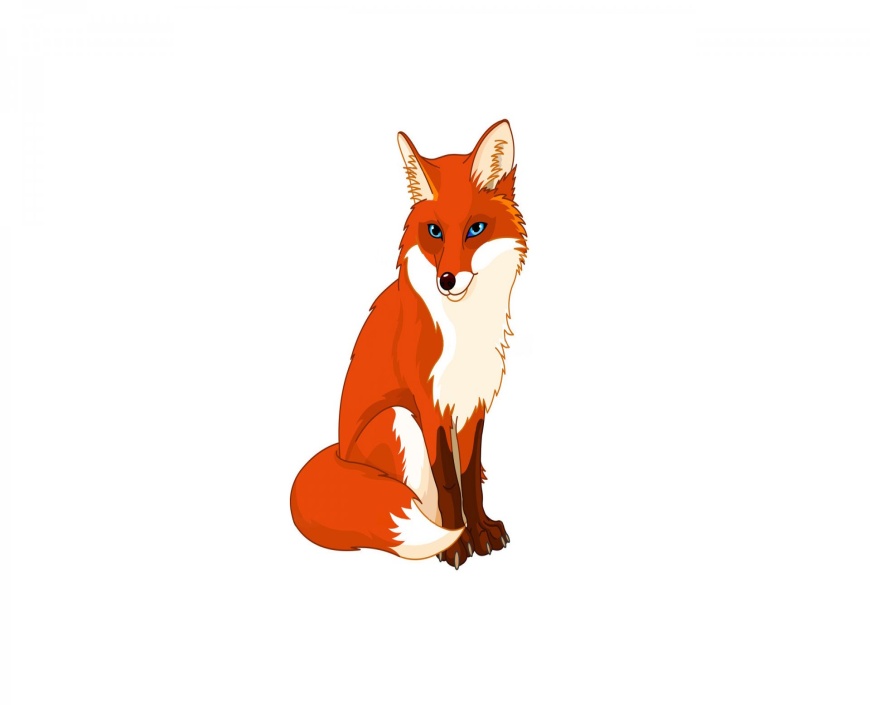 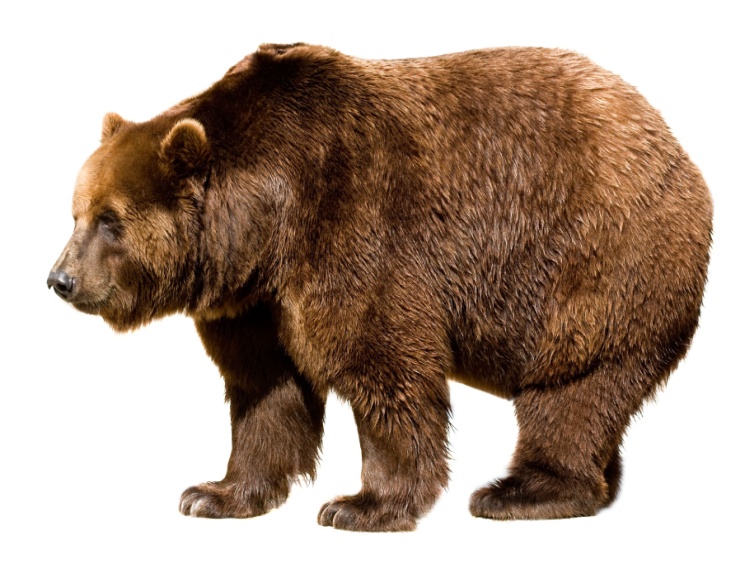 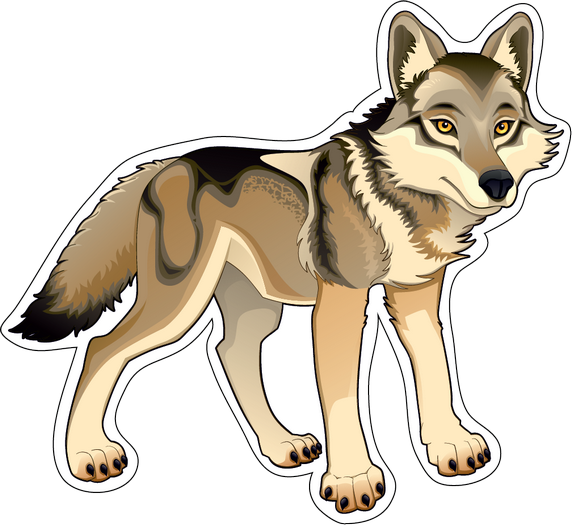 Игра «Продолжи ряд»
Картофель, огурец, лук:




    Кошка, собака, коза:
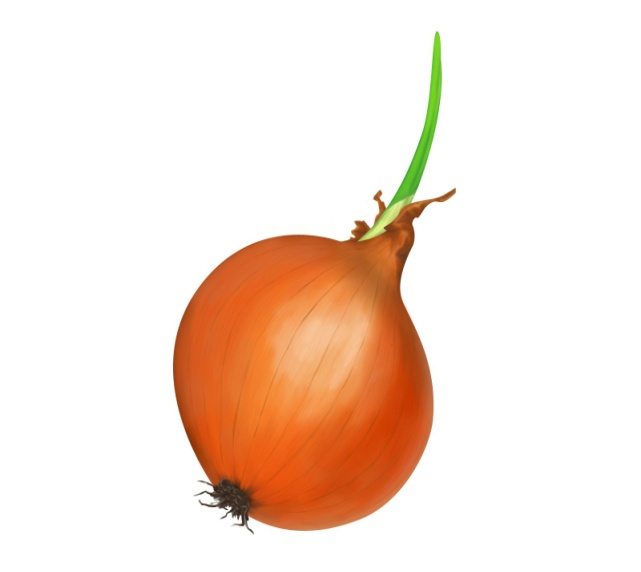 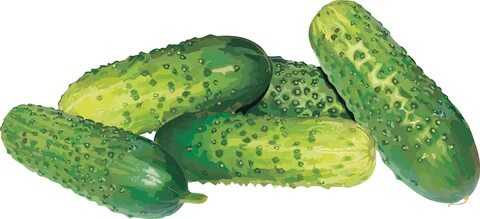 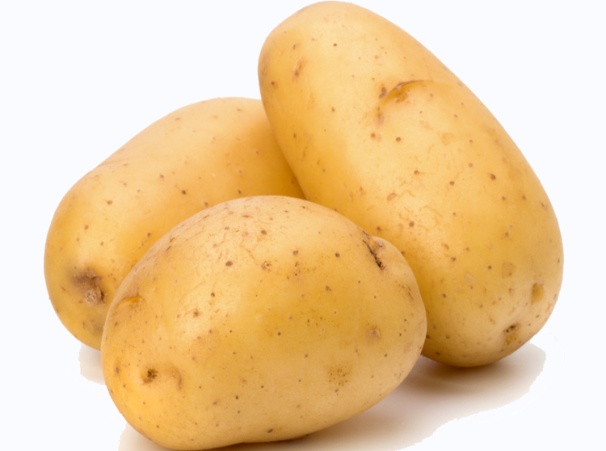 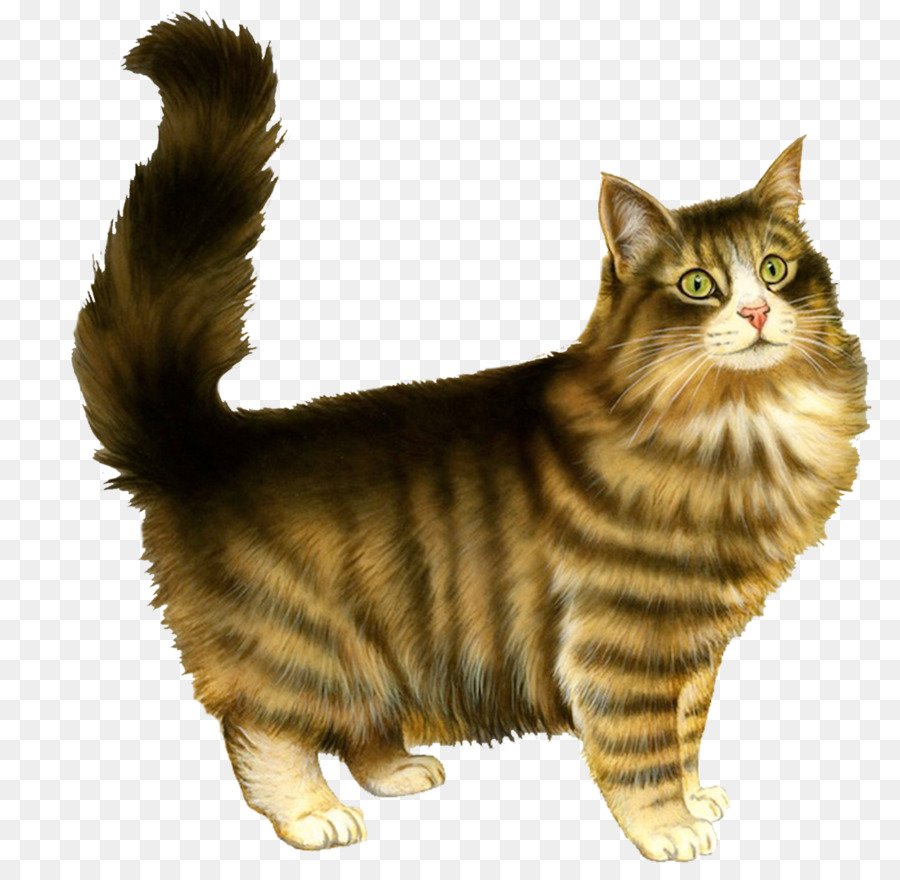 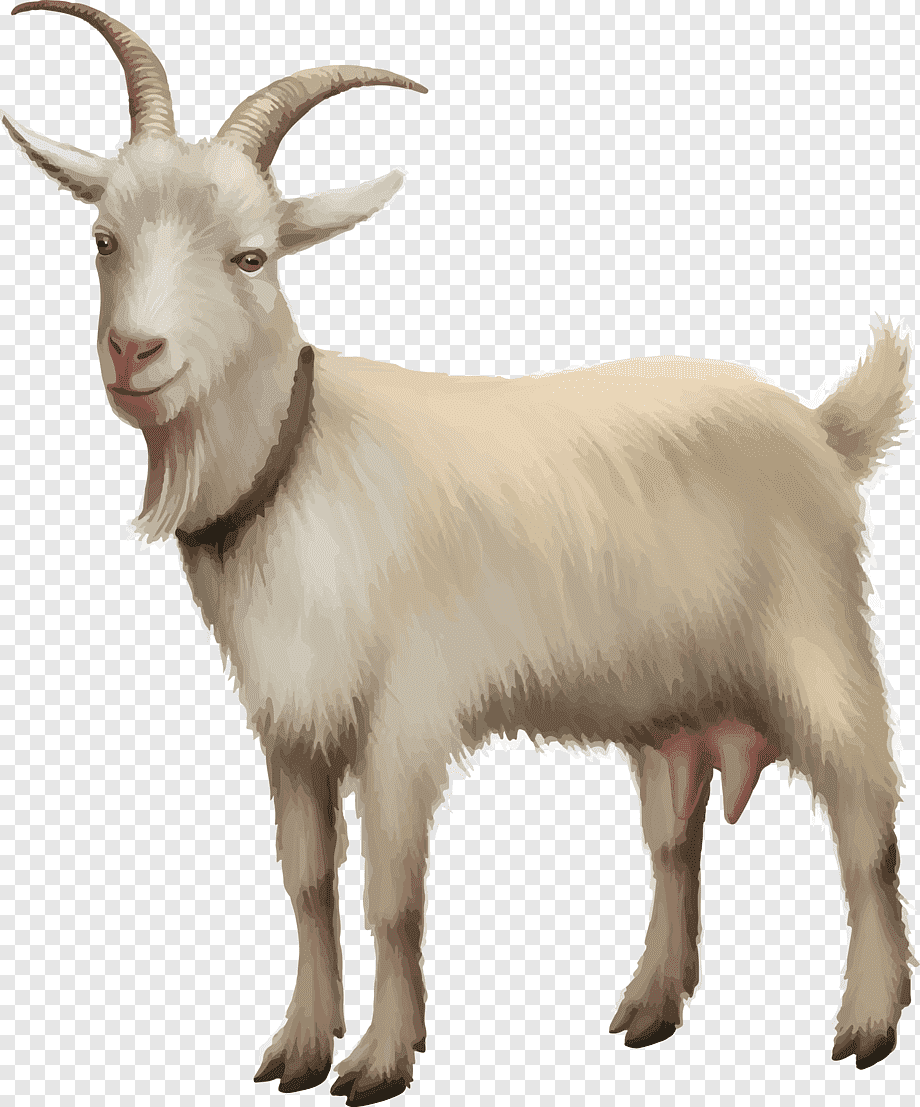 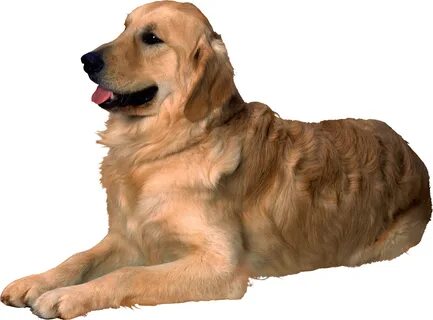 Игра «Продолжи ряд»
Платье, брюки, рубашка :




   Стол, стул, кровать:
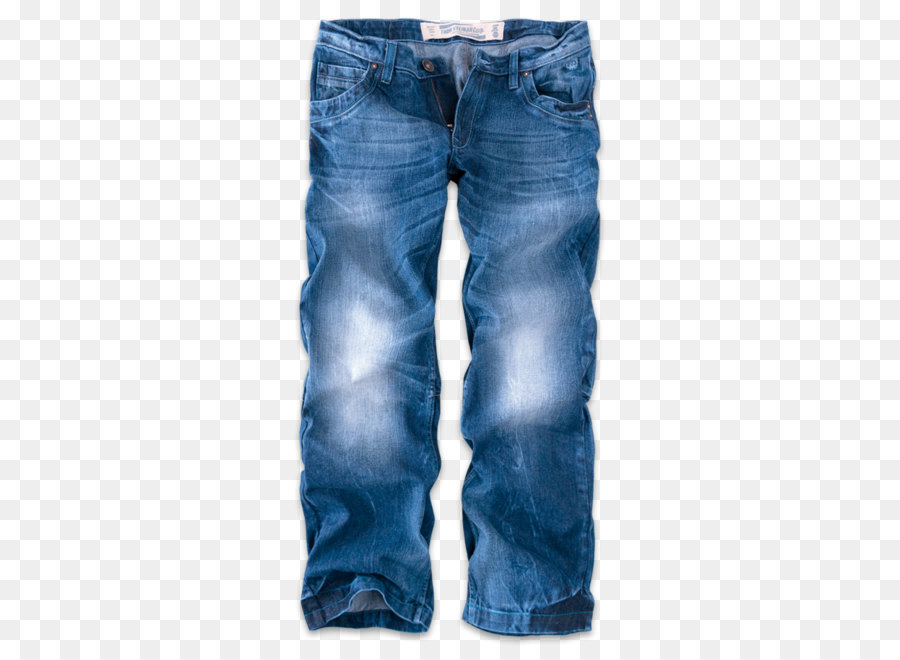 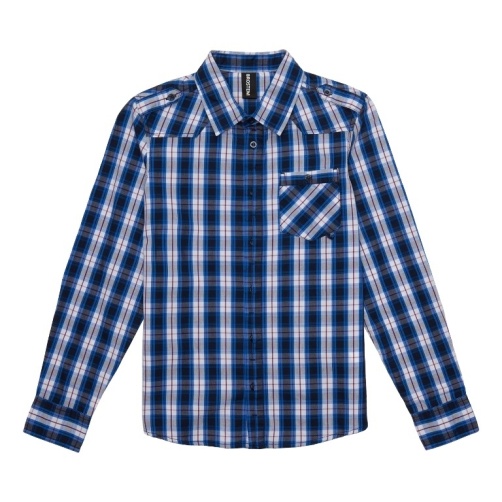 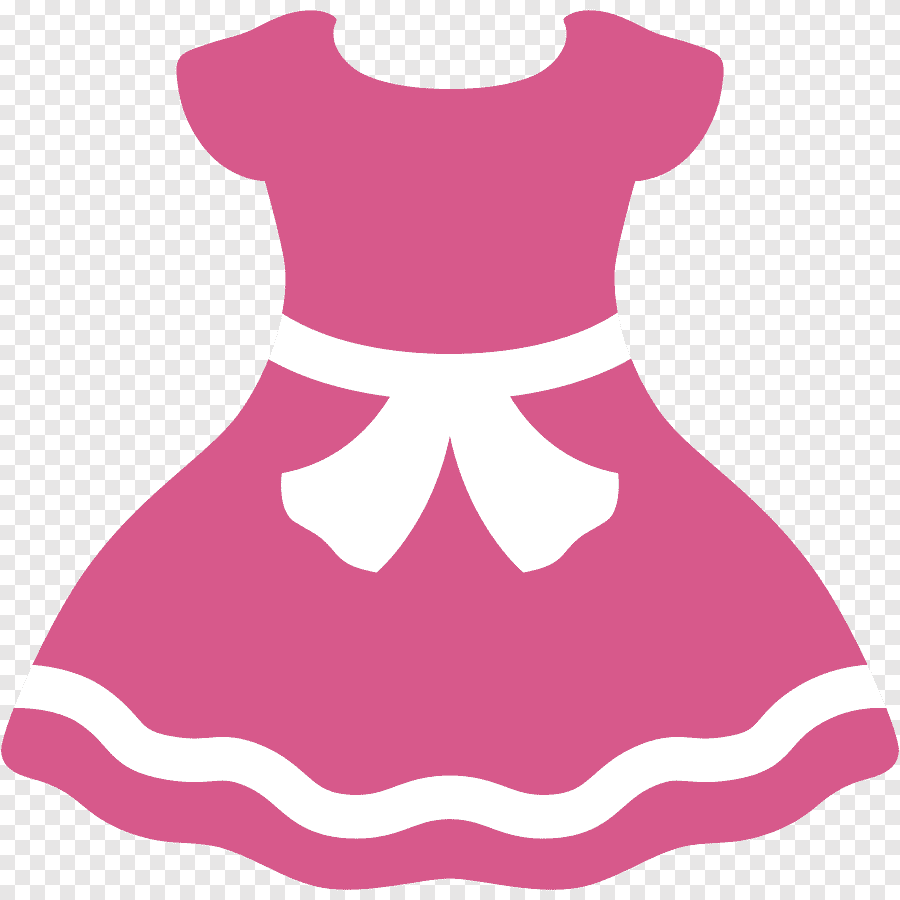 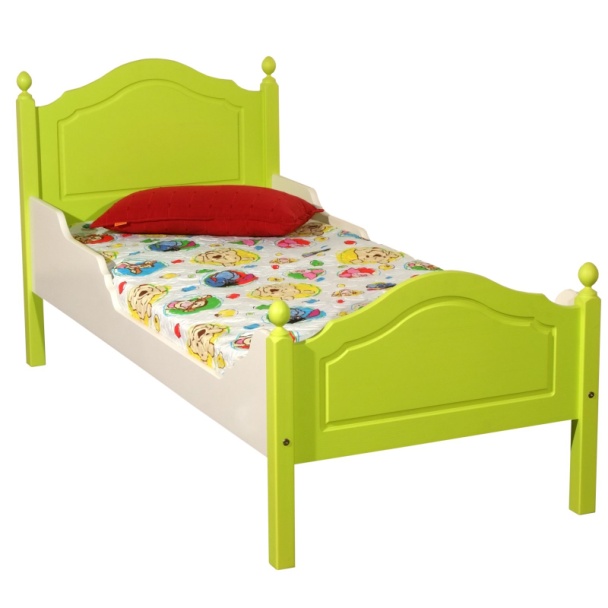 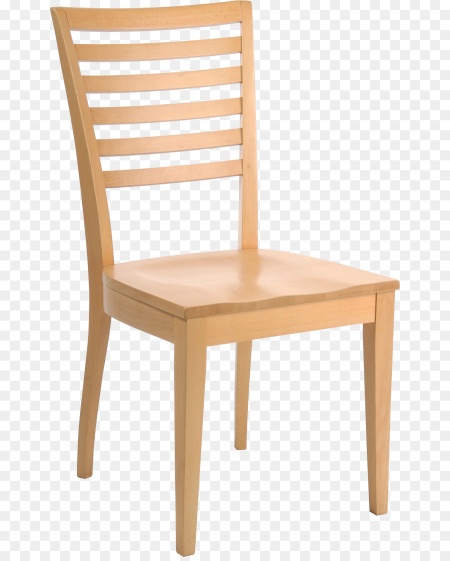 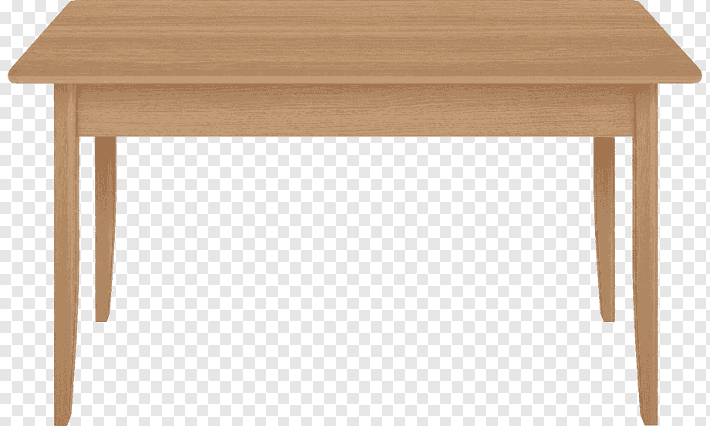 Задание 4 «Подходящее слово или кто, где живет?»
- ?
ПТИЦЫ
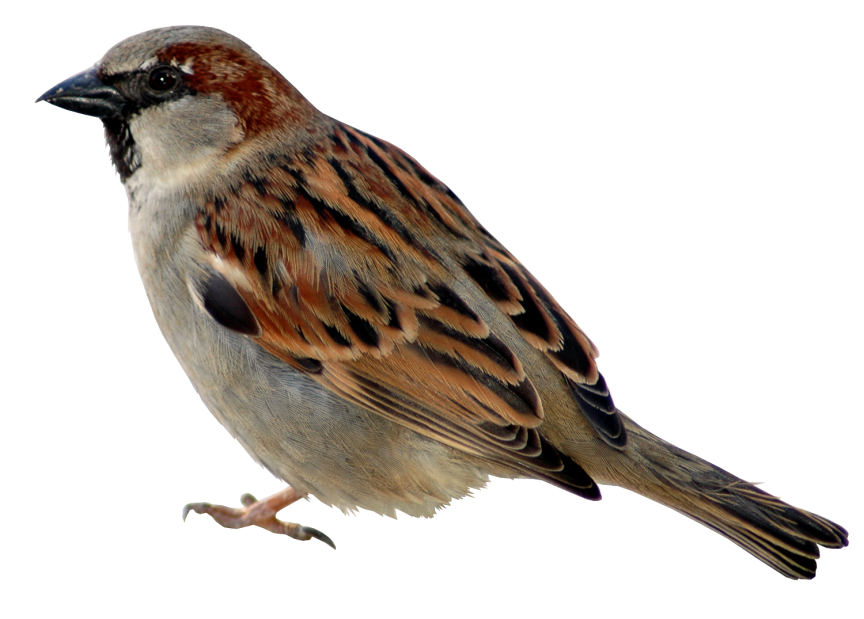 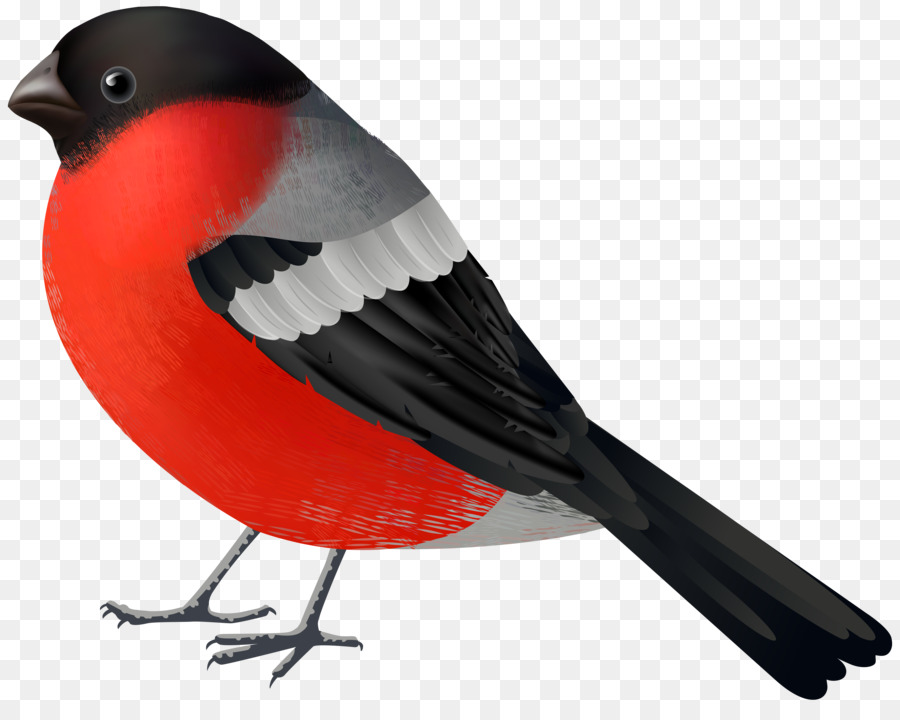 - ?
СОБАКА
Задание 4. «Подходящее слово или кто, где живет?»
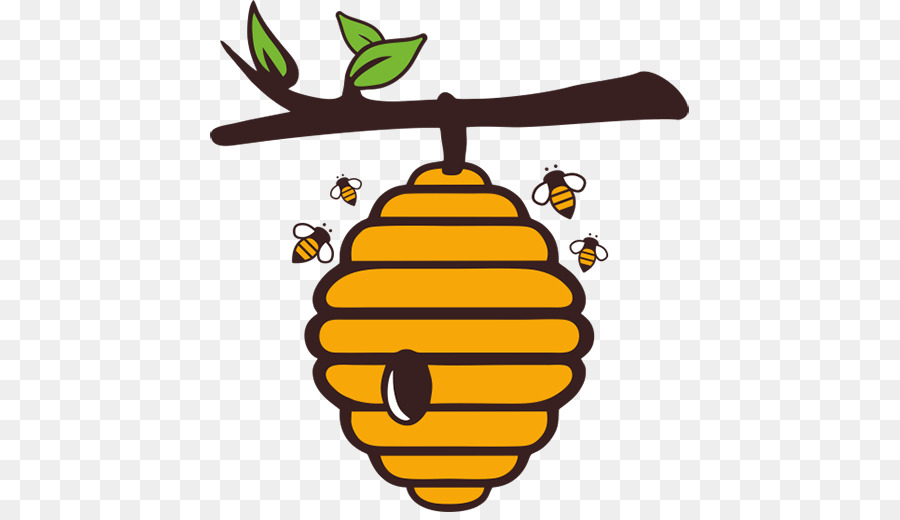 - ?
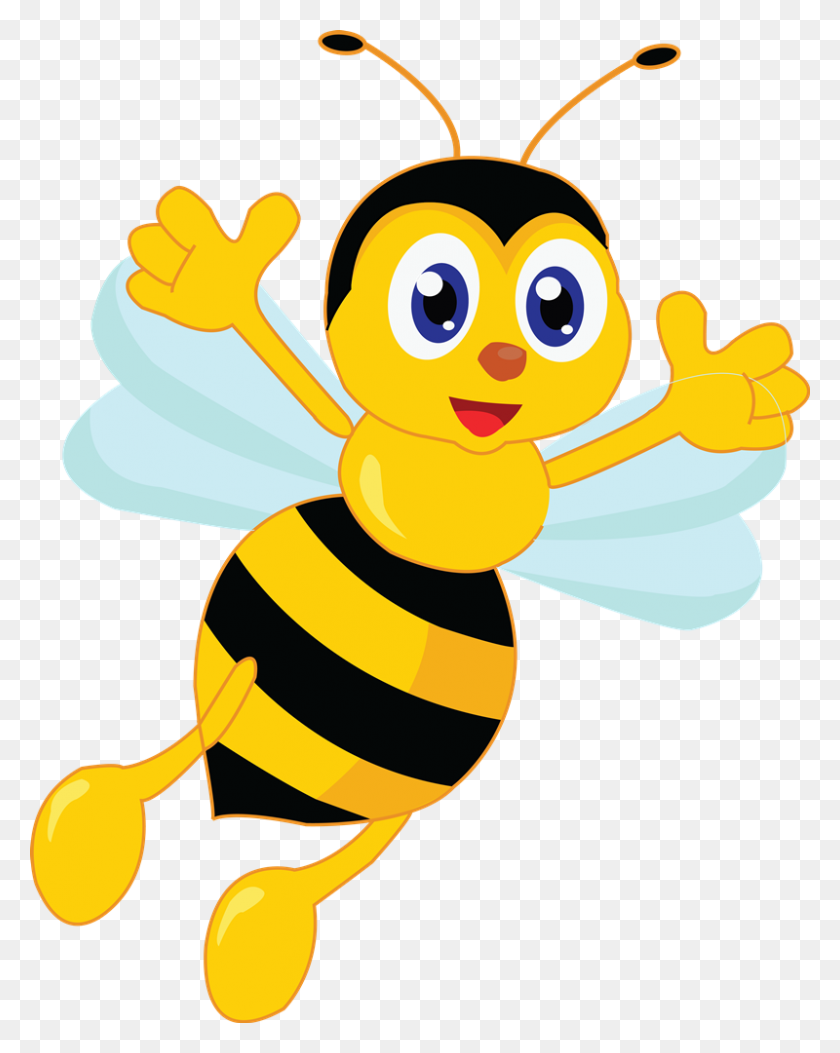 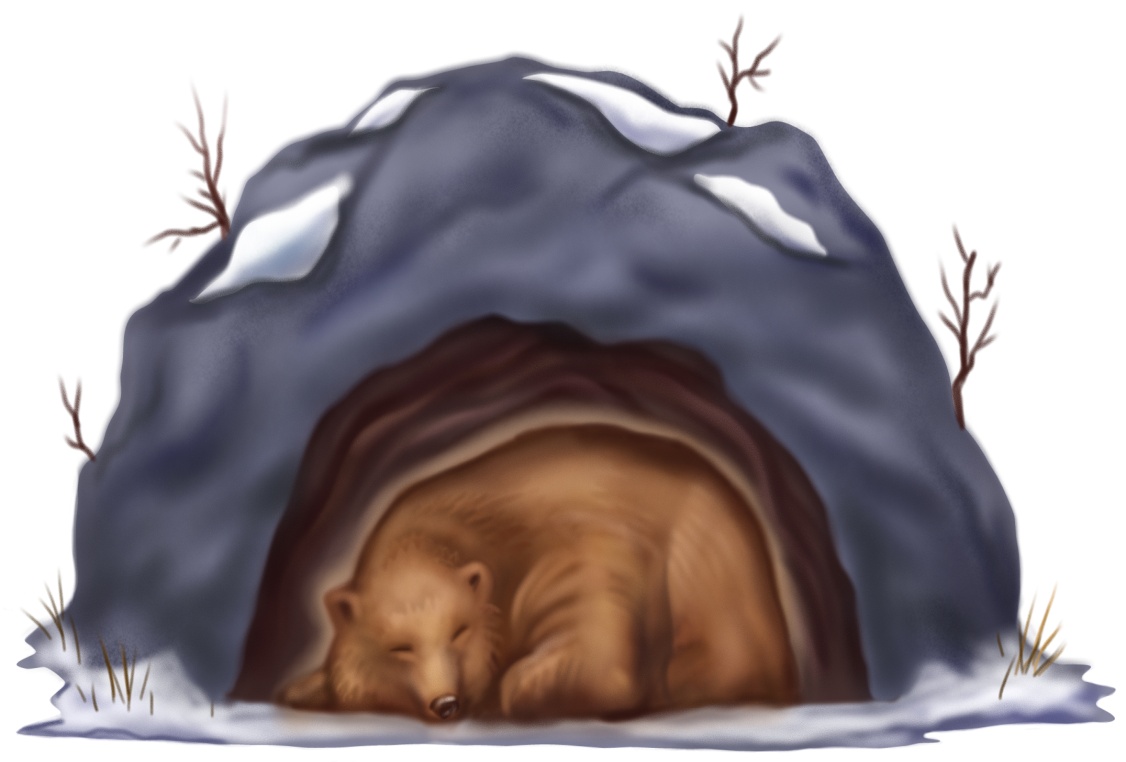 БЕРЛОГА
?
СОБАКА
?
ДУПЛО
?
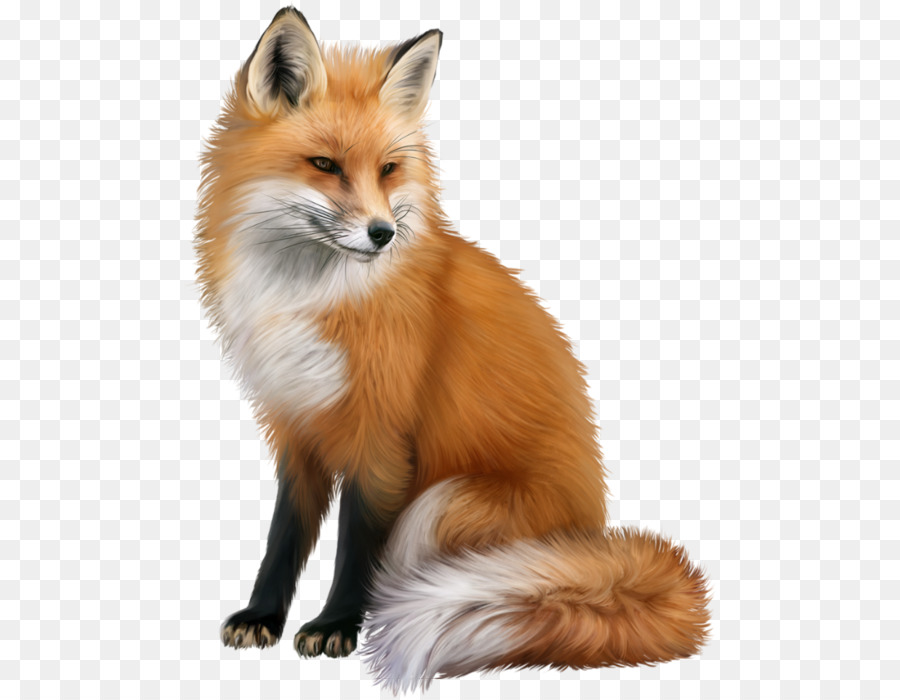 Задание 5. «Раздели слово на слоги »
Рука, радуга, нора, рак, машина, мак.
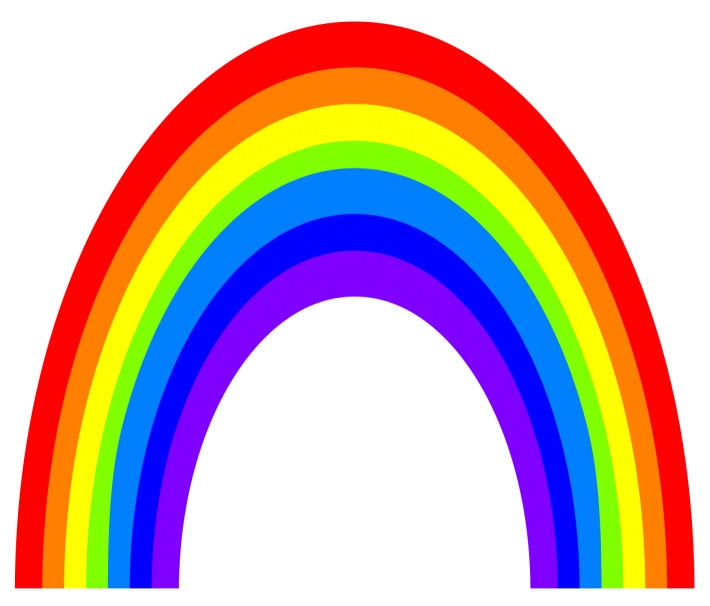 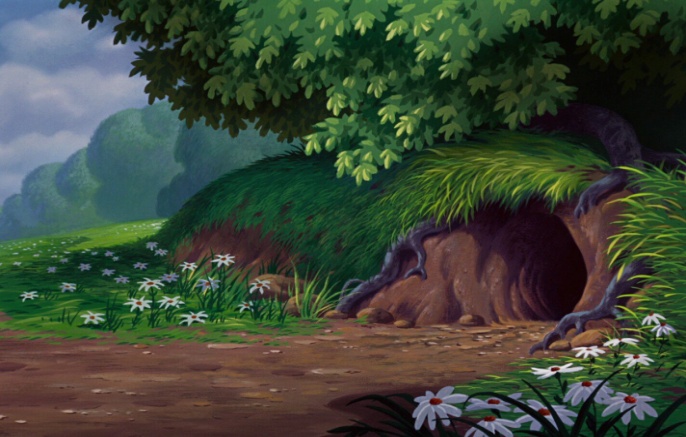 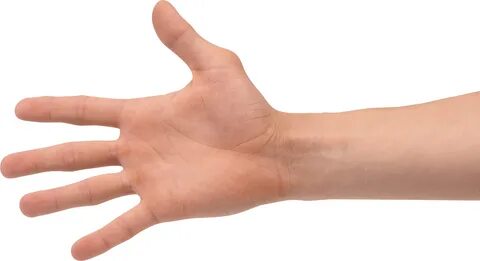 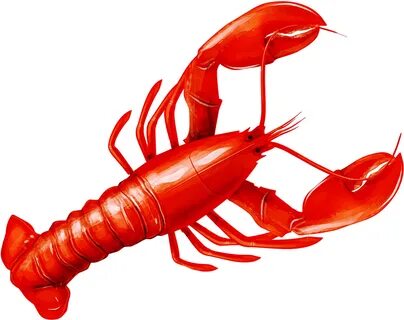 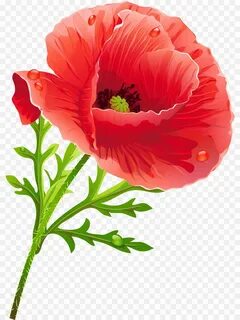 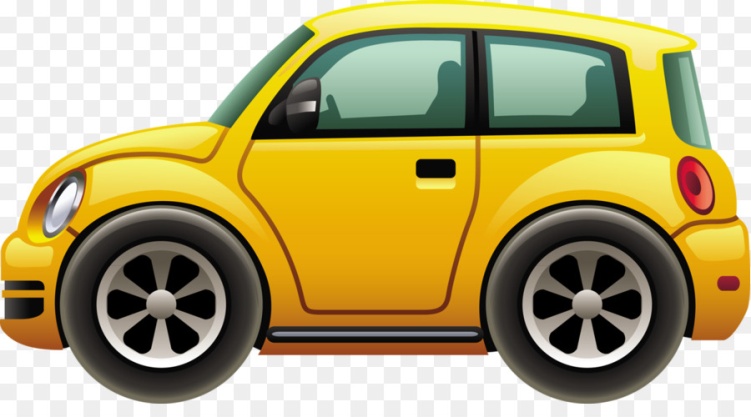 Задание 5. «Раздели слово на слоги »
Ваза, шуба, лак, гора, гиря.
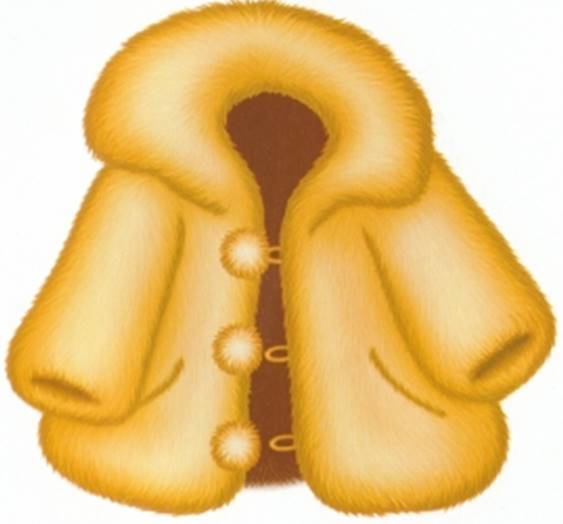 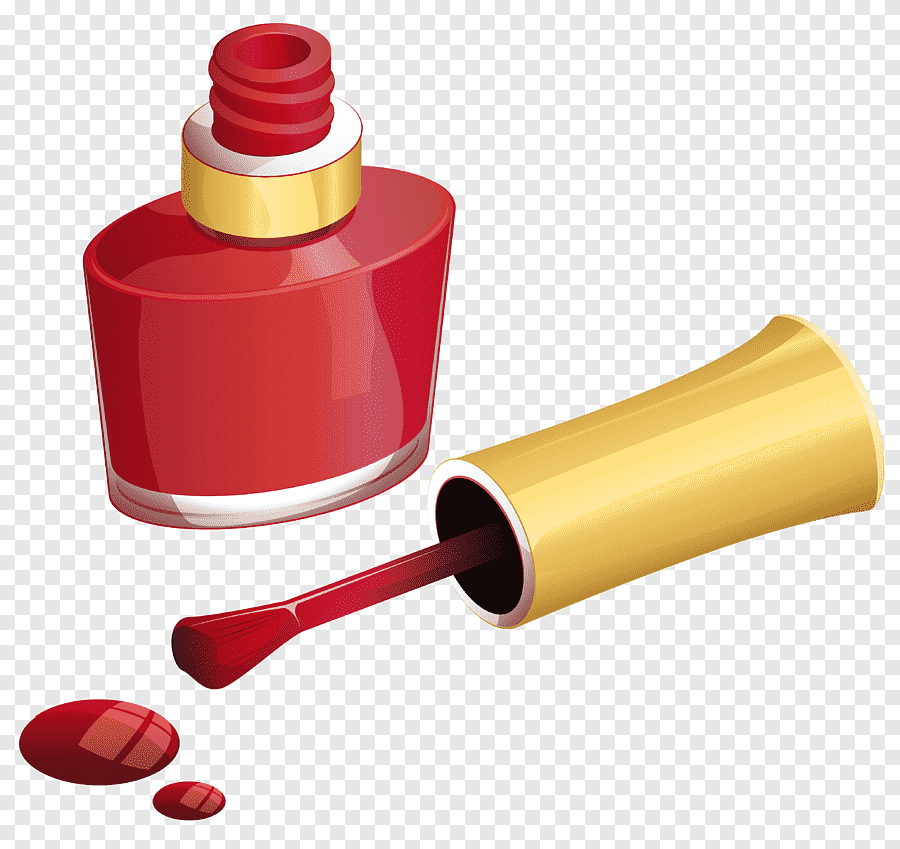 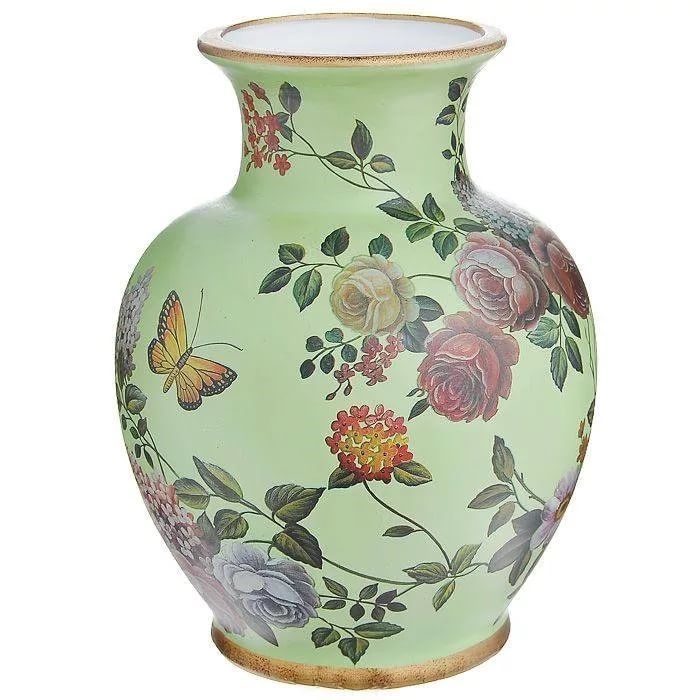 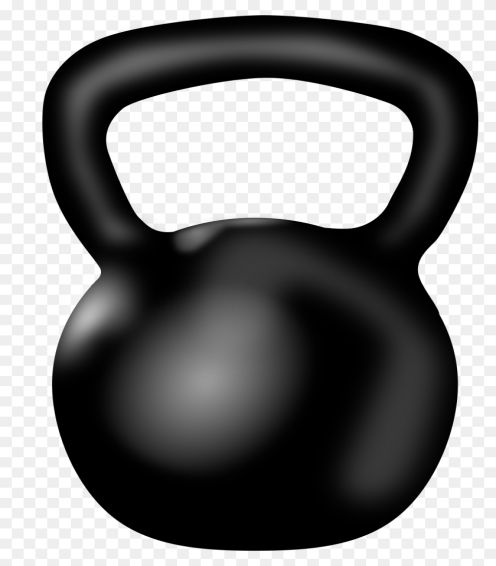 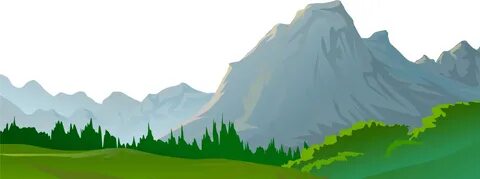 Задание 6. ИГРА НА ЗВУКИ
Какие слова начинаются на звук «И»? 
В каких словах первый звук  «О»?
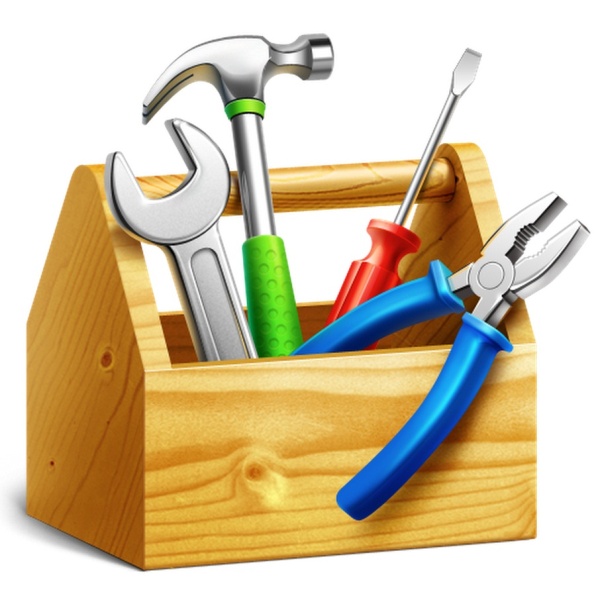 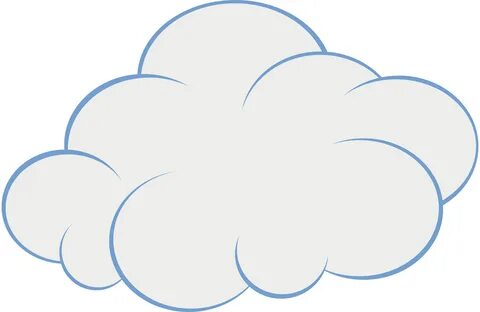 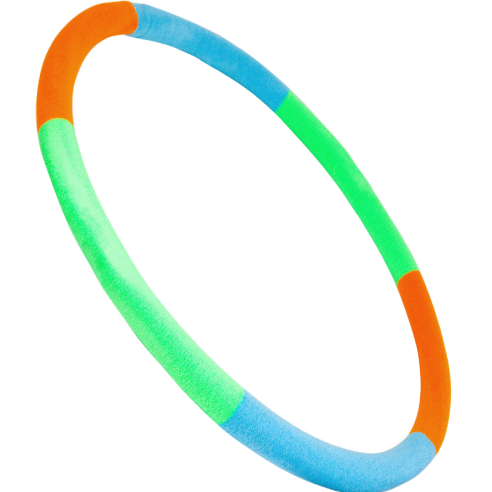 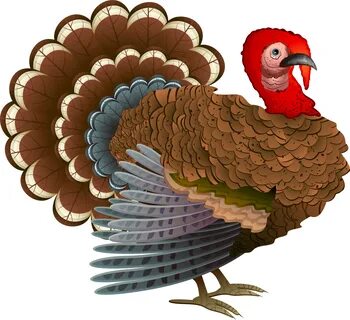 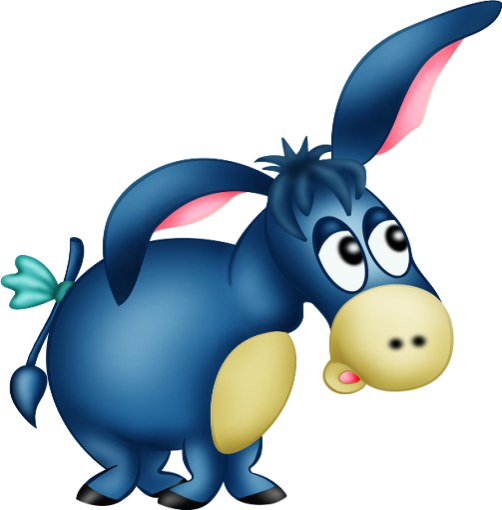 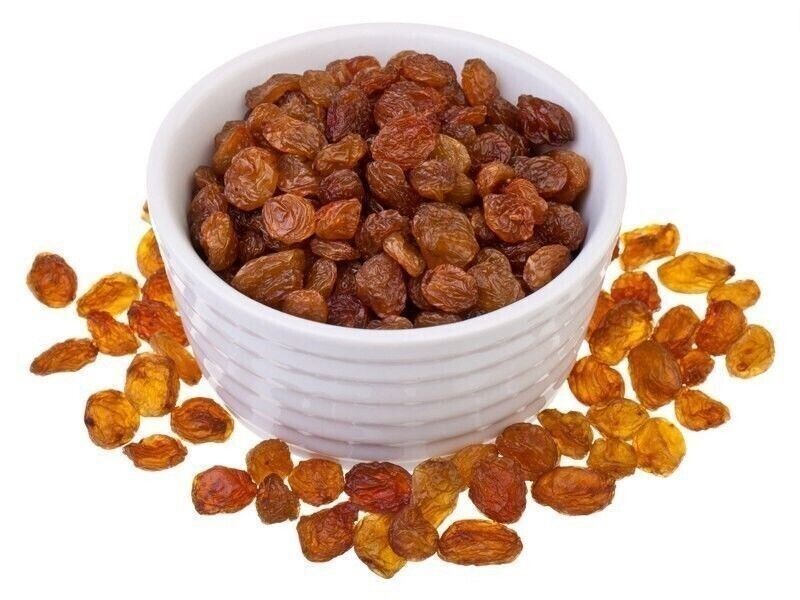 Молодцы!